Блог как форма личного и корпоративного Интернет- представительства педагогических работников
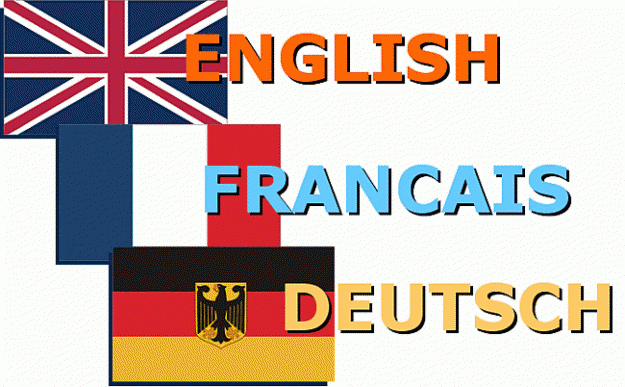 Блог (англ. blog, от web log — интернет -журнал событий, интернет-дневник, онлайн-дневник) — веб-сайт, основное содержимое которого — регулярно добавляемые записи, содержащие текст, изображения или мультимедиа.
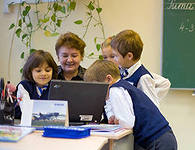 "Fo.Ru. 

Объединяет в себе:

  бесплатное создание сайта с предоставлением 
домена 3 уровня
 объем серверного  места - 1Гб 
 плюс большое количество качественных шаблонов
 38 тематик
Blogspot.com   
- сервис от компании google.
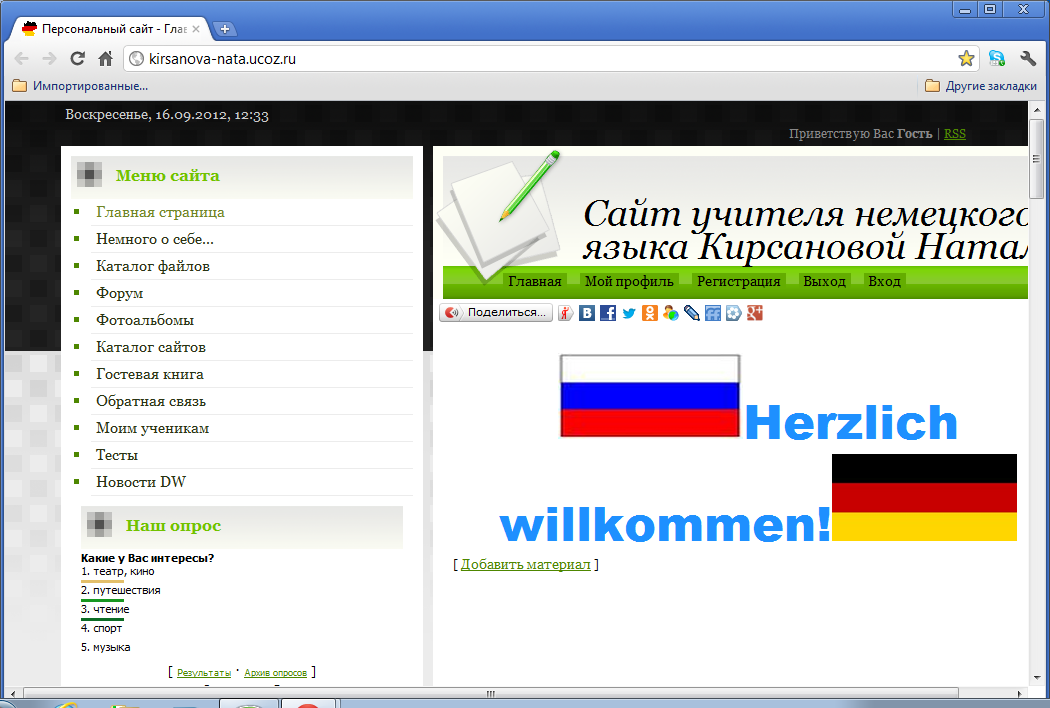 A5
мощная флеш-система
бесплатный хостинг
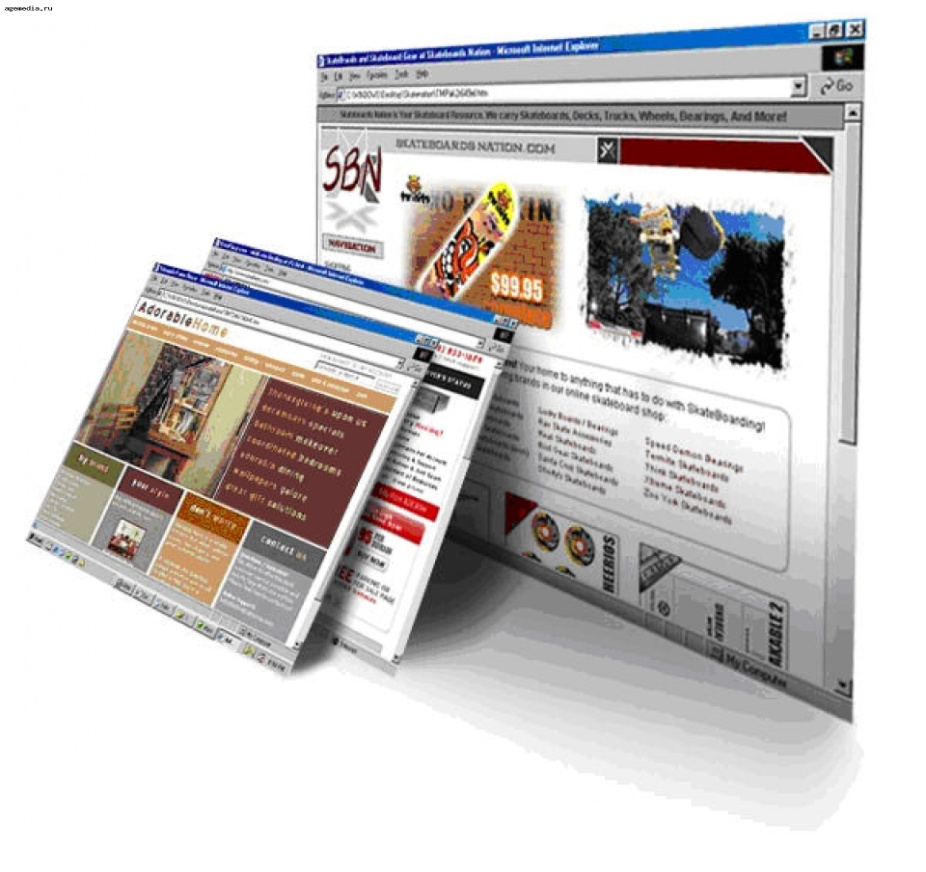 Vexy.ru.
готовые модули и готовые шаблоны (48 штук),но можно поставить свой шаблон.
 полная статистика сайта, так же можно прикрепить свой домен на сайт Con-structor
Множество модулей: блог, галерея изображений, гостевая книга, интернет-магазин, форум, формы обратной связи, регистрация пользователей, модуль опросов пользовательского мнения.
Jimdo
- это широкие возможности для создания 
многофункционального сайта, простота 
настройки, управления дизайном и 
контентом, на сайте имеются подробные 
подсказки для каждого действия.
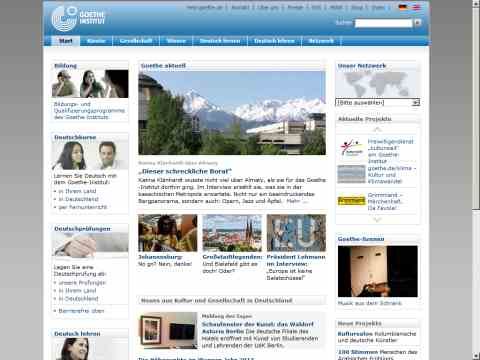 Ucoz
- можно создать: блог, форум, магазин, каталог сайтов, или же полноценный сайт.
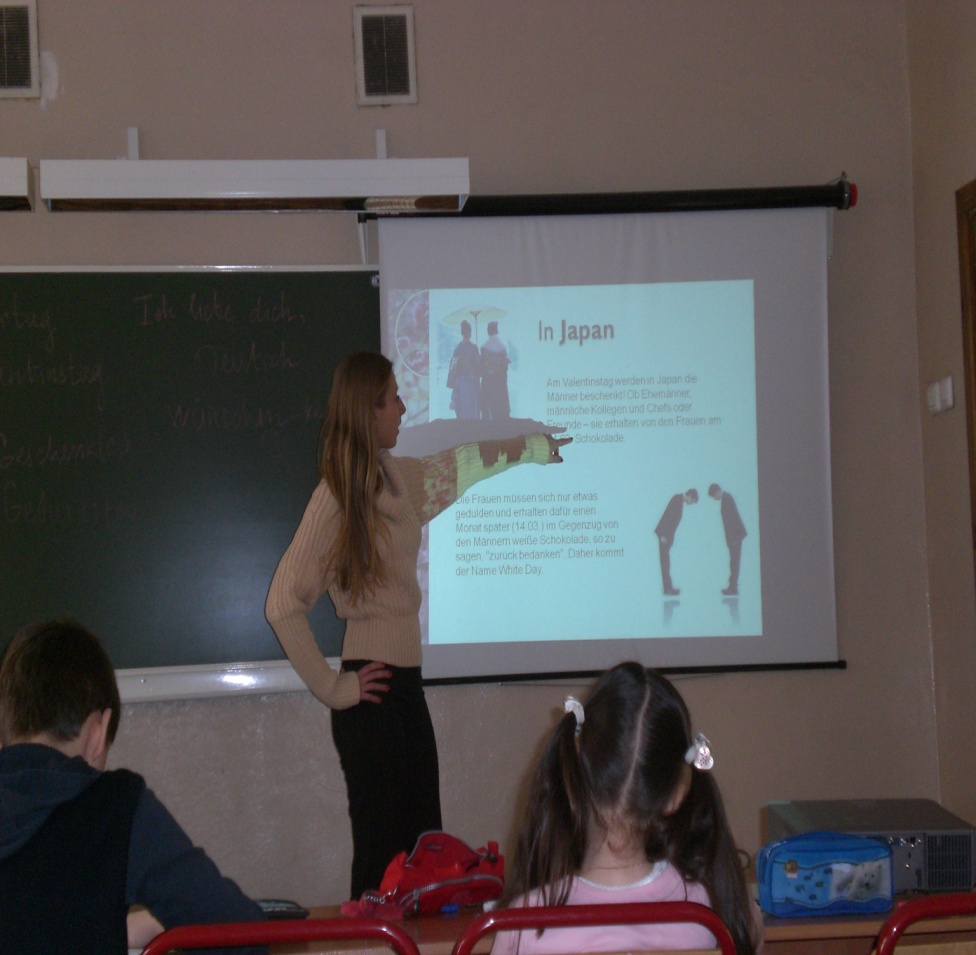 Taba.ru
Данный конструктор содержит самые разные форматы публикаций: тексты и изображения, аудио и видеоматериалы, форумы и чаты, виджеты и голосования, игры и опросы.
Userapi.ru
- сервис создан разработчиками социальной сети «ВКонтакте» и предназначен для быстрого построения собственной социальной сети.
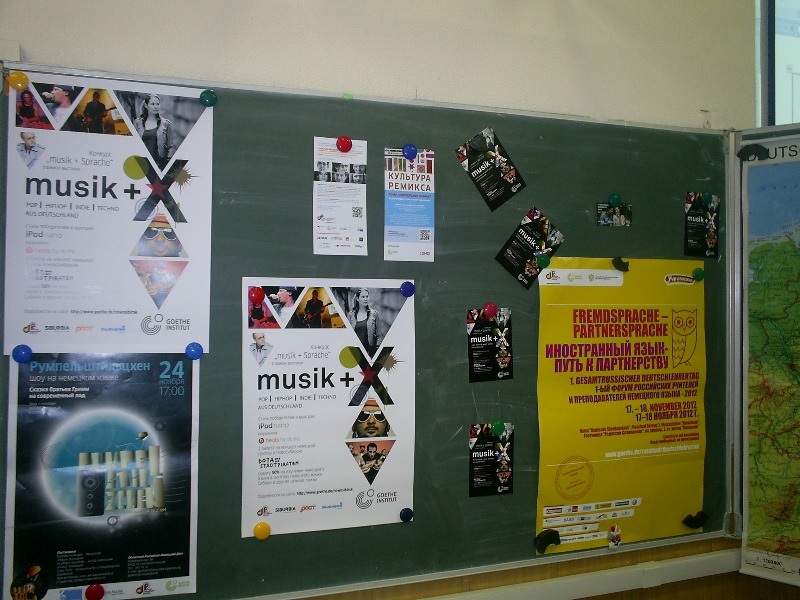 BlueVoda
- есть обширная библиотека изображений, 
сотни логотипов , шаблоны, веб-страницы, 
заголовки и всё это бесплатно. На сайте 
представлены различные видео уроки на 
темы создания и публикации FANTASTIC.
FOXI BIZzz
- здесь, любой желающий сможет за 5 минут сделать сайт любого уровня: сайт визитку, корпоративный сайт, сайт фирмы, персональный сайт, блог, новостной сайт, портал и многое другое
Wix.com
Вы можете создавать сайт с нуля или с помощью уже готовых шаблонов. Возможности:можно вставлять разные мультимедийные фрагменты: аудио, анимацию, фотографии, картинки, видео, иконки, виджеты и многое другое.
Мylivepage.com
Есть все классические разделы: web-страницы 
(HTML и WIKI), блог, форум, хранилище 
картинок и файлов, чат. Ещё плюс - включение 
созданного сайта в социальную сеть: контент 
не лежит мертвым грузом, а находится в 
живой связи с материалами других сайтов, 
способствует общению и расширению
аудитории.
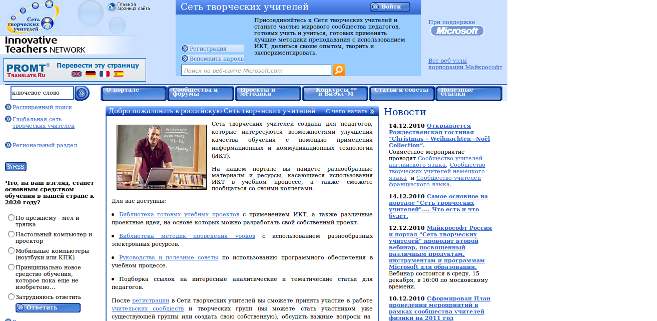 Спасибо за внимание!